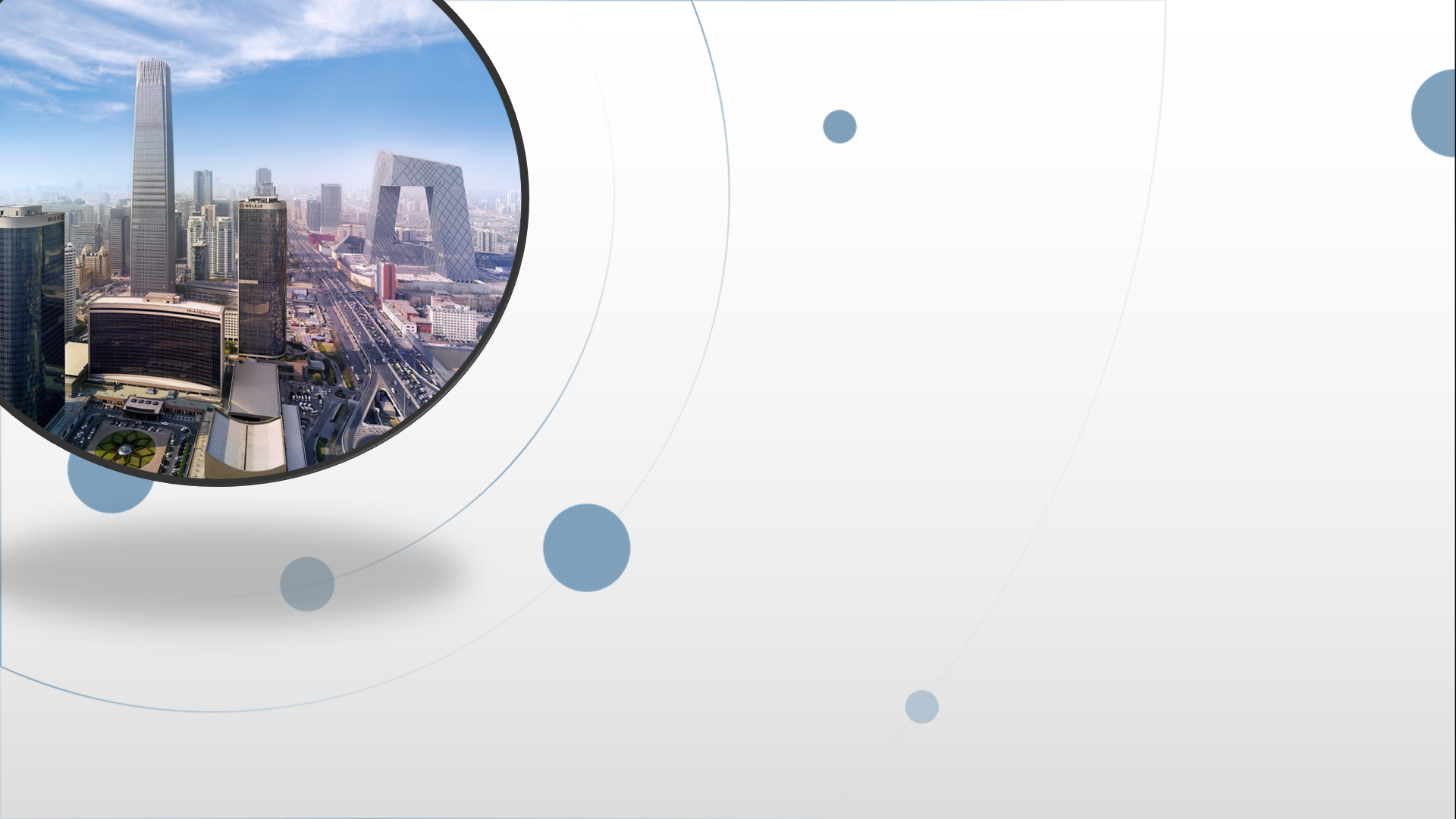 朝阳区线上课堂·高一年级政治
第8课时 我国的社会保障
北京市第八十中学   范伟光
经济与社会
第四课  我国的个人收入分配与社会保障

第一框  我国的个人收入分配
第二框  我国的社会保障
第二框  我国的社会保障

一、多种多样的社会保障

二、完善个人收入分配
一、多种多样的社会保障

（一）社会保障的作用

（二）社会保障的构成
主体：国家和政府
（一）社会保障的作用
1.通过防范和化解社会成员的生存危机，
       保障他们的基本生活权利，
       有效维护社会生活秩序的稳定；社会减震器

    2.通过国民收入再分配，调节不同社会群体之间利益关系，
       化解社会矛盾和冲突，促进社会公平正义；

    3.通过风险分摊与责任共担，充分发挥社会互助功能，
       通过社会成员自助和他助，推动社会持续健康发展。
（二）社会保障的构成
1. 社会保险
是我国社会保障体系的核心。
       政府、单位、个人三方共同筹资；
       保障公民在年老、疾病等情况下，
       能依法从国家和社会获得物质帮助。
       基本养老保险、基本医疗保险 
       工伤保险、失业保险、生育保险
（二）社会保障的构成
2. 社会救助
是最先形成、历史最悠久的保障形式。

       是政府通过国民收入再分配，对无法维持最低生活水平的公民给予无偿帮助，以保障其最低生活水平。
       是保障社会成员生活安全与生存权利的“最后一道防线”。
（二）社会保障的构成
3. 社会福利
政府和社会向老年人、残疾人、妇女、儿童和其他社会成员提供的社会化服务、实物供给、福利津贴，
       满足社会成员生活需要并促使其生活质量不断得到改善和提高，
       是最高层次的社会保障。
（二）社会保障的构成
4. 社会优抚
国家和社会依法对
   现役军人、复员退伍军人及军烈属等优抚对象
   实行物质照顾、生活和工作安置、精神抚慰的
   褒扬性、补偿性、优待性、综合性的特殊社会保障。
（二）社会保障的构成
5.补充性的社会保障形式
慈善活动：自然人、法人和其他组织以捐赠财产或提供服务等方式，
                  自愿开展各种公益活动。
企业年金：企业及其职工在依法参加基本养老保险的基础上，
                  自主建立的补充养老保险制度。
社区服务：在政府指导下，以社区组织为依托，
                  在城乡一定层次社区内
                  以全体社区居民为对象，以特殊群体为重点，
                  运用灵活多样的形式向他们提供福利性服务。
二、完善社会保障体系

（一） 完善社会保障体系的要求

（二）完善社会保障体系的目标
（一） 完善社会保障体系的要求
1. 公平对待每个公民并确保其享受相应的社会保障权益。
    建立起覆盖全民、城乡统筹的社会保障体系，没有漏洞。
    更多地维护好弱势群体的利益，
    缩小贫富差距，促进社会和谐发展。

2. 既要尽力而为，又要量力而行。
    坚持社会保障水平与经济社会发展相适应。
    经济发展是社会保障的基础，经济实力是社会保障的支撑。

3. 要做到权责清晰。
    明确各方权利与责任，各方合理分担责任，严格依法监管。
（二）完善社会保障体系的目标
要按照兜底线、织密网、建机制的要求，   

全面建成
覆盖全民、城乡统筹、权责清晰、保障适度、可持续的多层次社会保障体系。
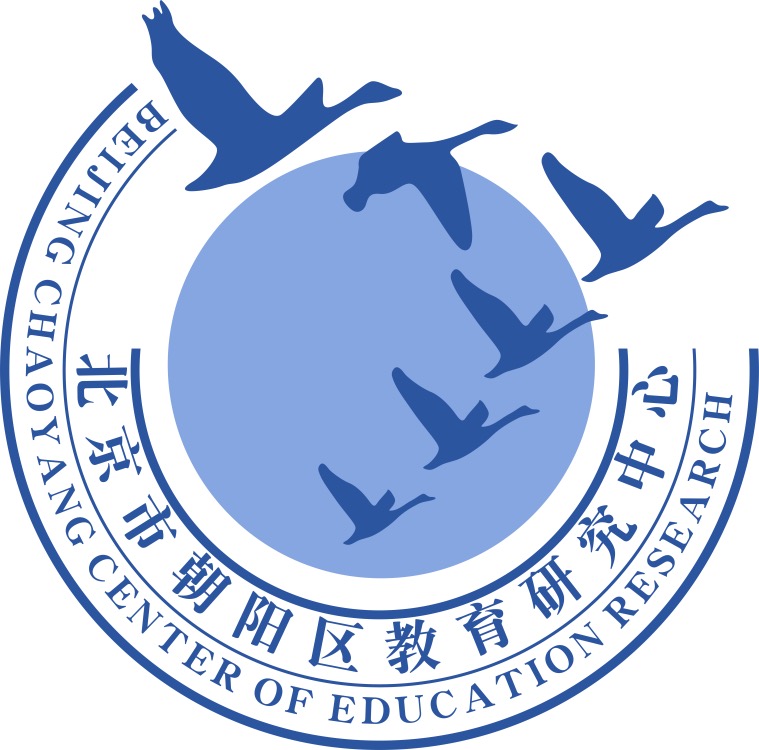 谢谢您的观看
北京市朝阳区教育研究中心  制作